CÜMLE
Eda, armut aldı.
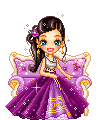 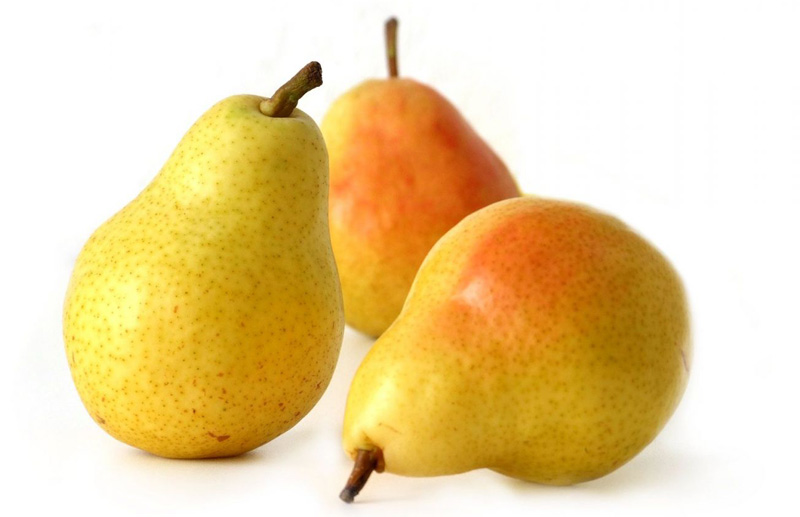 CÜMLE
Eda elmayı dilimle.
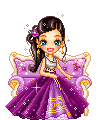 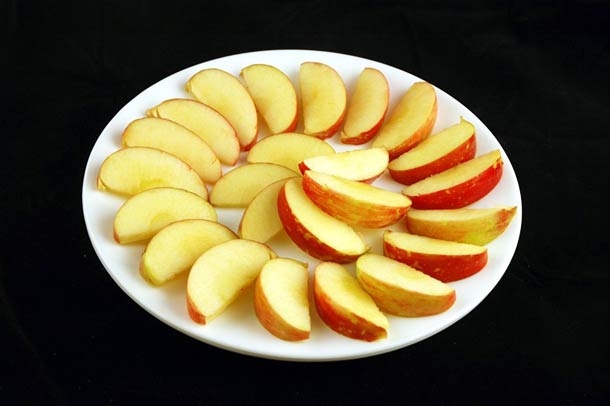 CÜMLE
Eda iki dilim elma ye.
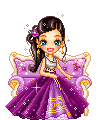 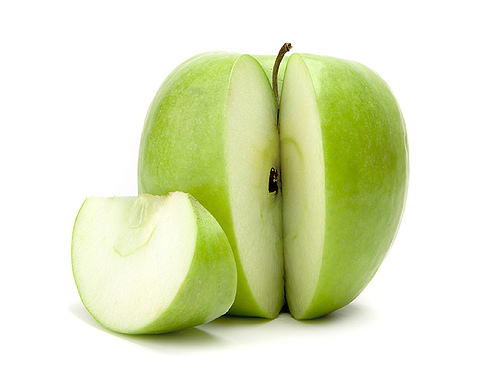 CÜMLE
Dedem de elma yedi.
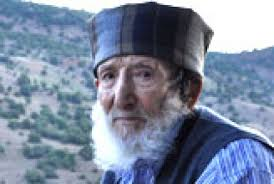 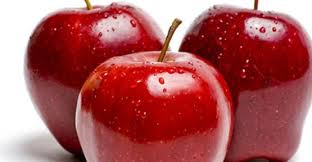 CÜMLE
Dedem mandalina yedi.
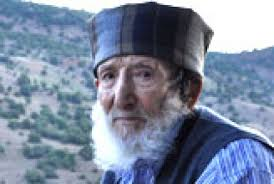 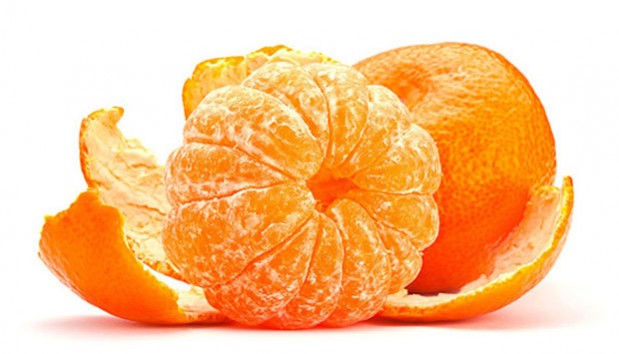 CÜMLE
Elma, armut iyi, dedi.
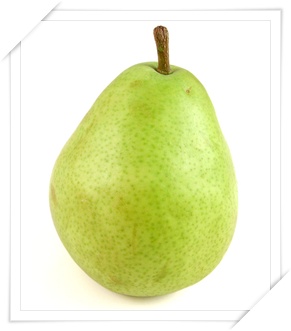 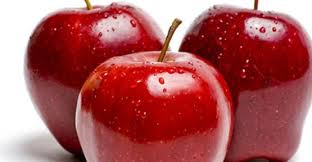 DEDEM
Dilara okudu doktor oldu.
Dedem ameliyat oldu.
Doktor mandalina dedi.
Dedem doktoru iyi dinledi.
Dediklerini aklında tuttu.
Dedem de elma yedi.
DAMLA İLE DEMET
Dedem domates, aldı.
Dedem ameliyat oldu.
Demet dondurma aldı.
Damla dondurma yedi.
Dayı dört kek al.
Dilek armut aldı.
DAYIM
Dayım domates aldı.
Damla kediyi yıka.
Dayım iki kedi aldı.
Kedi masada et yedi.
Dayım kediye et attı.
Eda radyo dinledi.